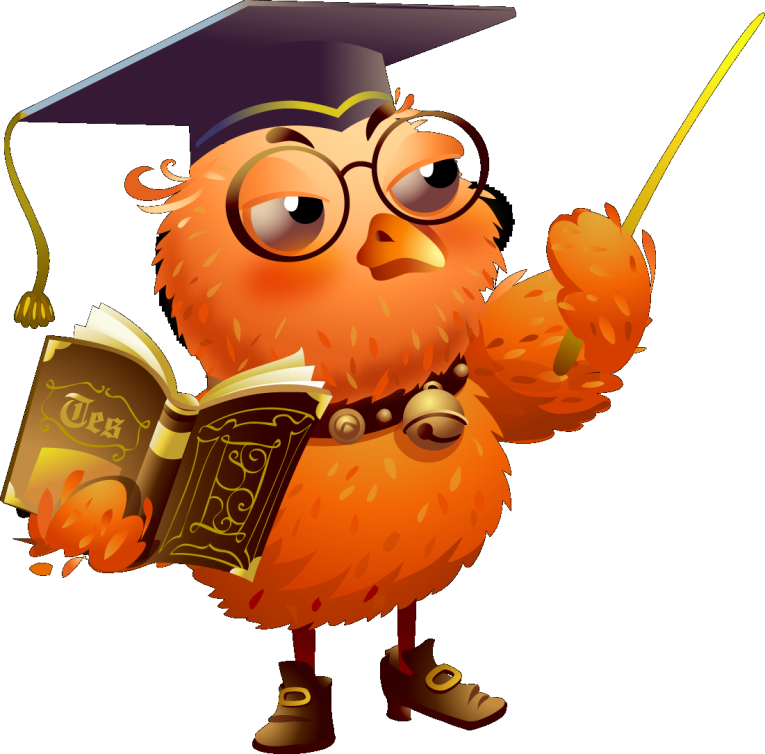 Таблица умножения.Решение задач.
Тайна умнаажения?
Таблица умножения
Достойна уважения,
Она во всём всегда права.
Чтоб не случилось в мире.
А всё же дважды два
По прежнему 4.
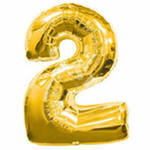 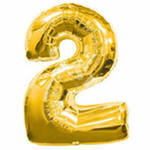 Чтоб работать быстро и ловко, нам нужна для ума тренировка.
29
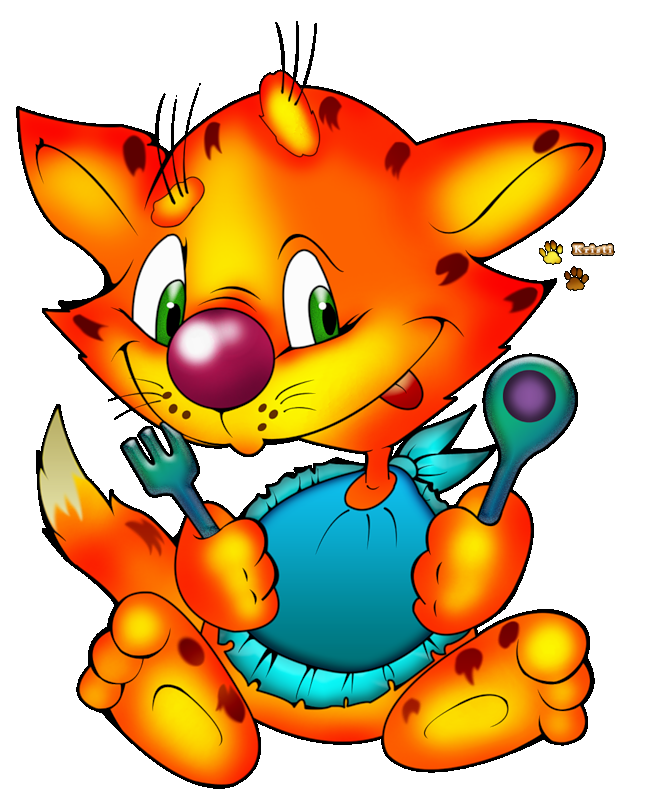 20
7
4
5
42
2
6
72
45
9
81
Отметьте все табличные значения произвелений:
21, 22, 23, 24, 25, 26, 27, 28, 29, 30,
                       31, 32, 33, 34, 35, 36, 37, 38,
        39, 40.
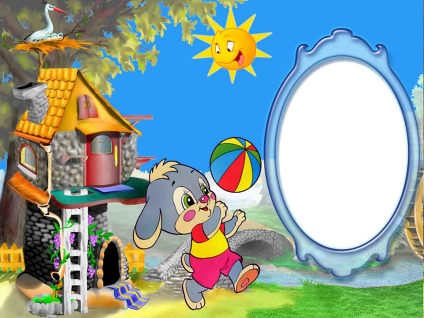 Физминутка:
задача
задача
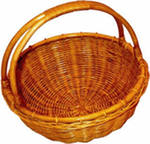 5кг
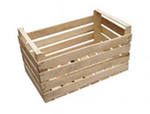 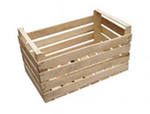 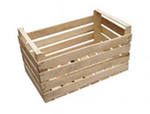 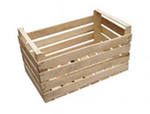 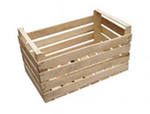 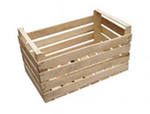 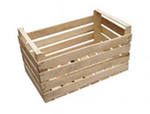 60 кг
Спасибо за урок!